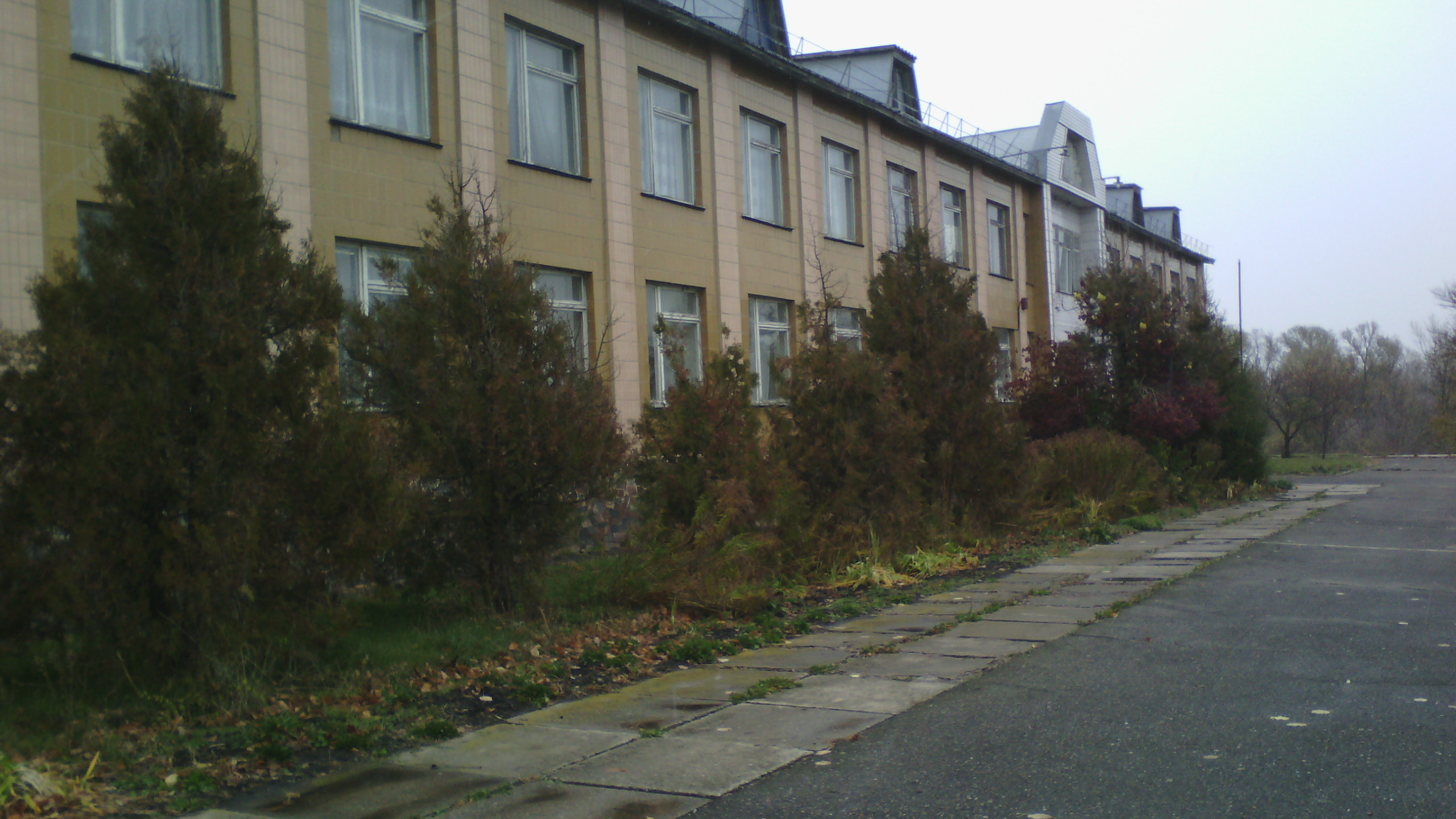 Сторінки історії мого села Петраківки
Підготували проект:  члени гуртка “Я-патріот”
 Петраківського ЗЗСО
Керівник підпроекта:  Ольга Леонідівна Майборода, 
вчитель історії
Мета проекту:
формувати почуття патріотизму, відданості справі зміцнення державності, активної громадянської позиції та високий рівень національної свідомості;
Вивчення та пошук  учнями історичних фактів про життя та діяльність петраківчан у певні історичні періоди .
Завдання проекту:
виховувати національно свідомих громадян-патріотів здатних забезпечити країні гідне місце в цивілізованому світі;
стимулювання творчих здібностей учнів та створення умов для всебічного розвитку особистості;
розвиток пошуково-пізнавальної діяльності.
Очікувані результи:
Позитивний результат впровадження проекту ми вбачаємо:
у сприянні формування особистісних рис справжнього громадянина-патріота, національно усвідомленої особистості, готової працювати задля розквіту своєї країни;
у вивченні майбутніми поколіннями фактів із життя петраківчан у певні історичні періоди.
Актуальність проекту:
визначається необхідністю цілеспрямованої роботи задля глибокого розуміння підростаючого покоління свого громадянського обов’язку;
виховання національно-свідомого, відповідального громадянина України.
ссс
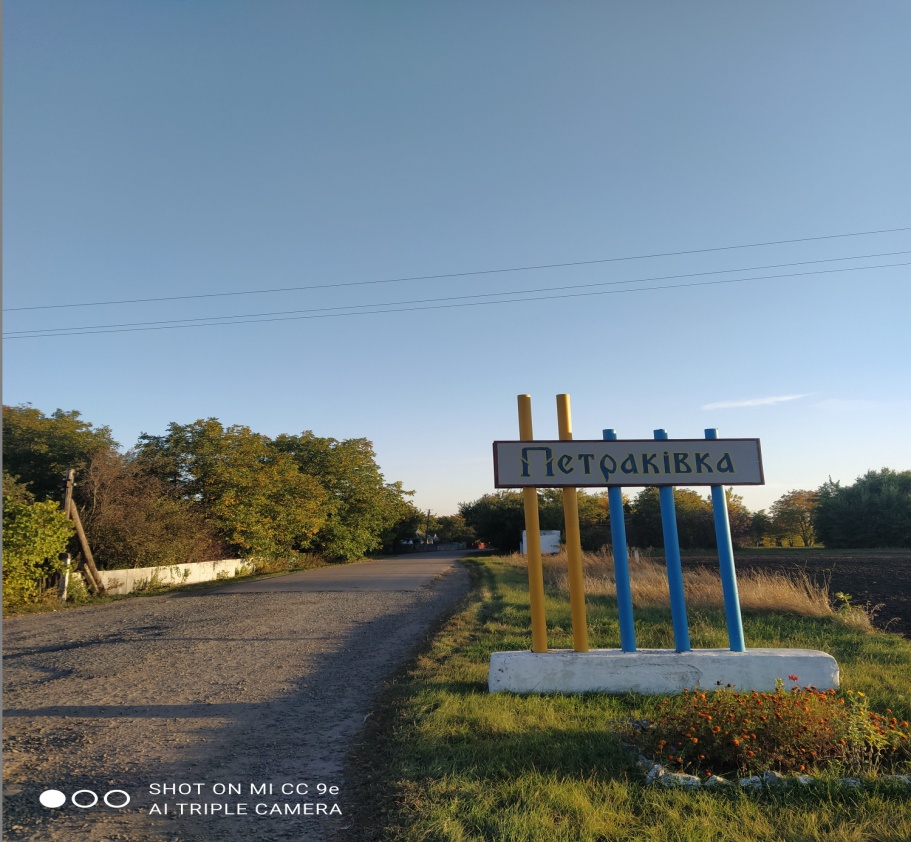 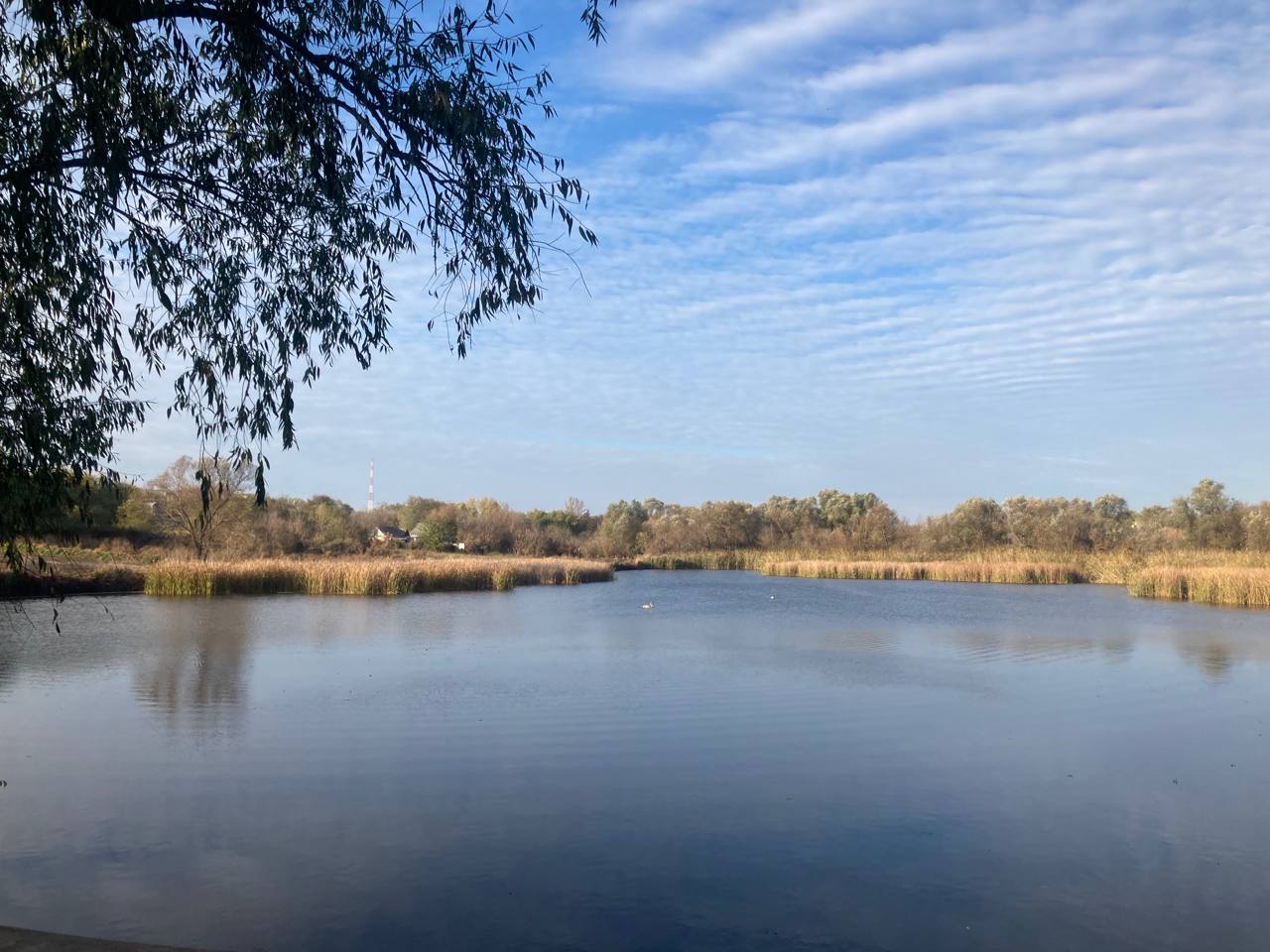 Село моє! Для мене ти єдине…
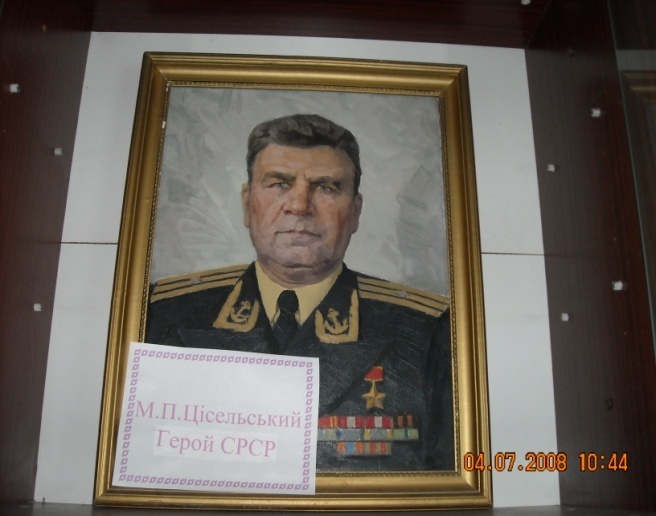 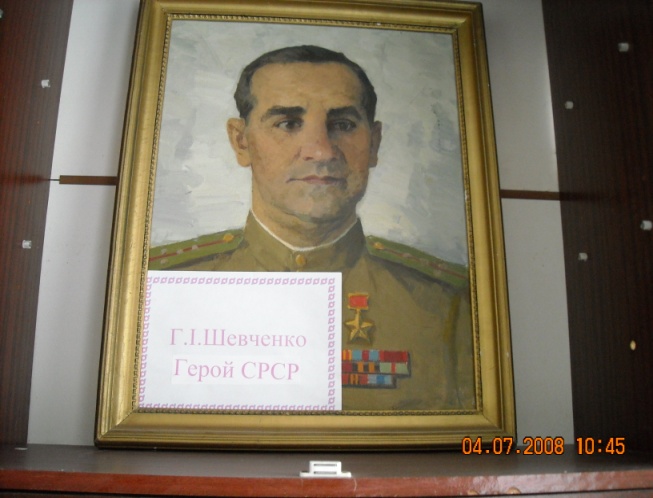 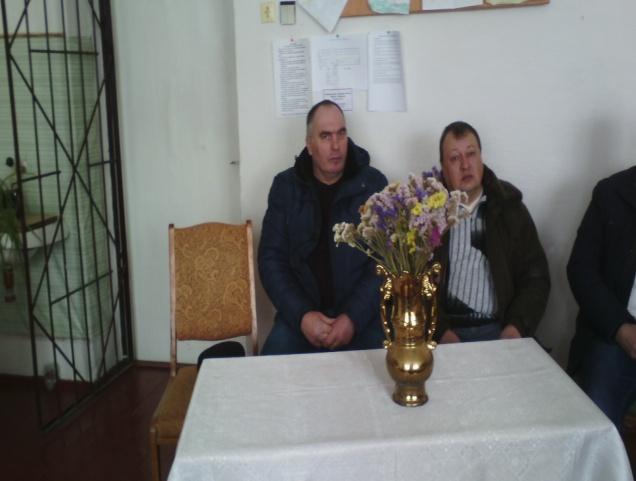 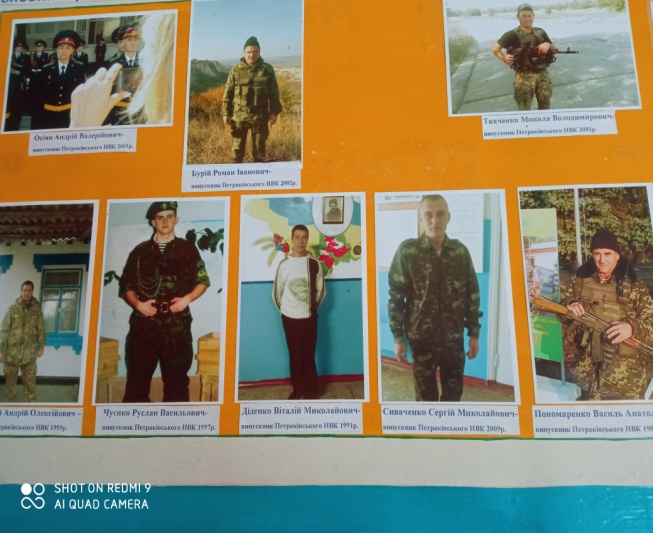 Односельці – захисники рідної землі.
 Ветерани Другої Світової війни,
воїни – афганці та учасники АТО.
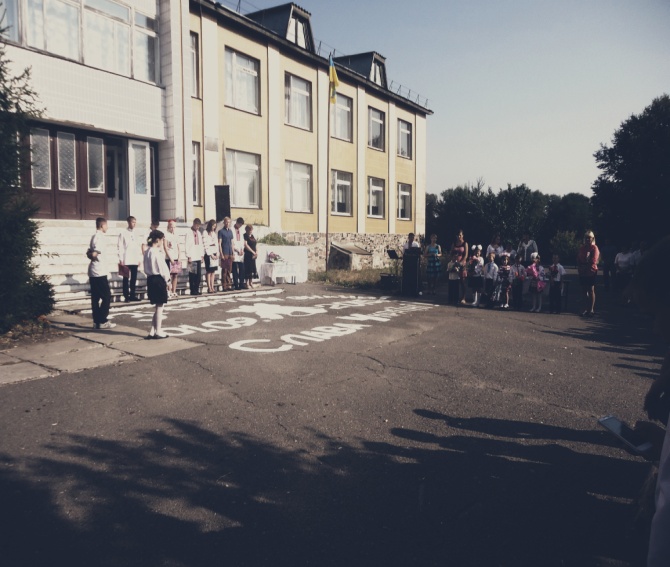 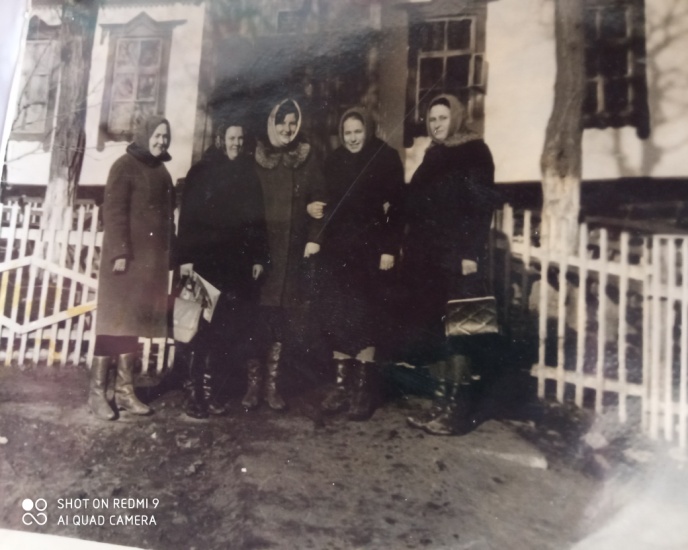 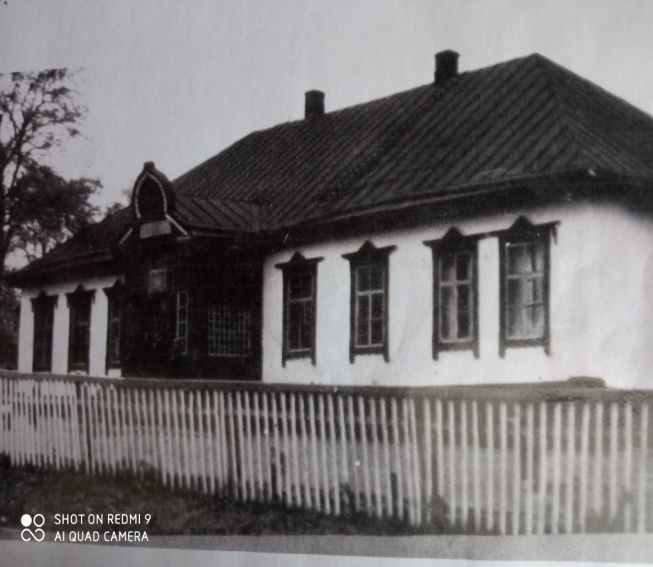 Наша школа – це наш другий дім. 
Учителі. Світлина 1963 року.
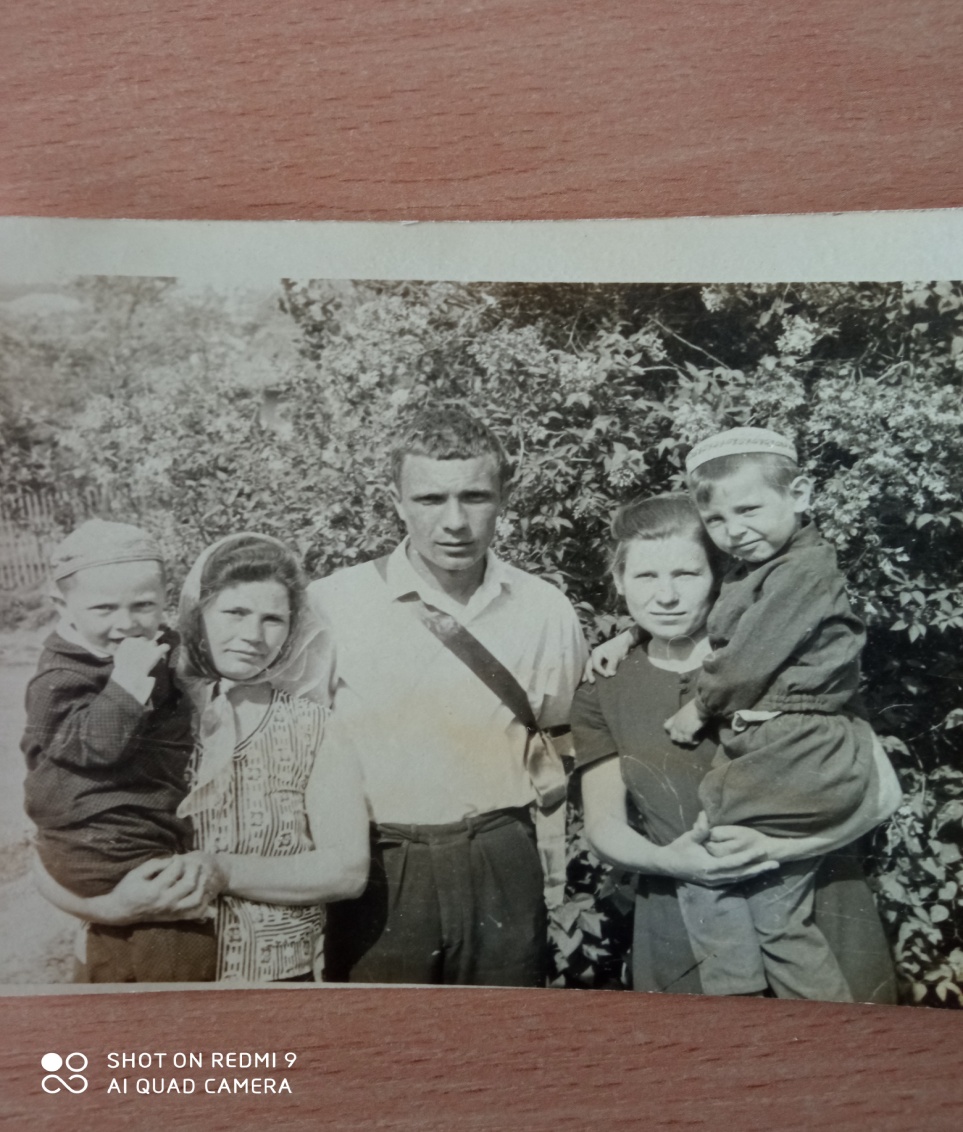 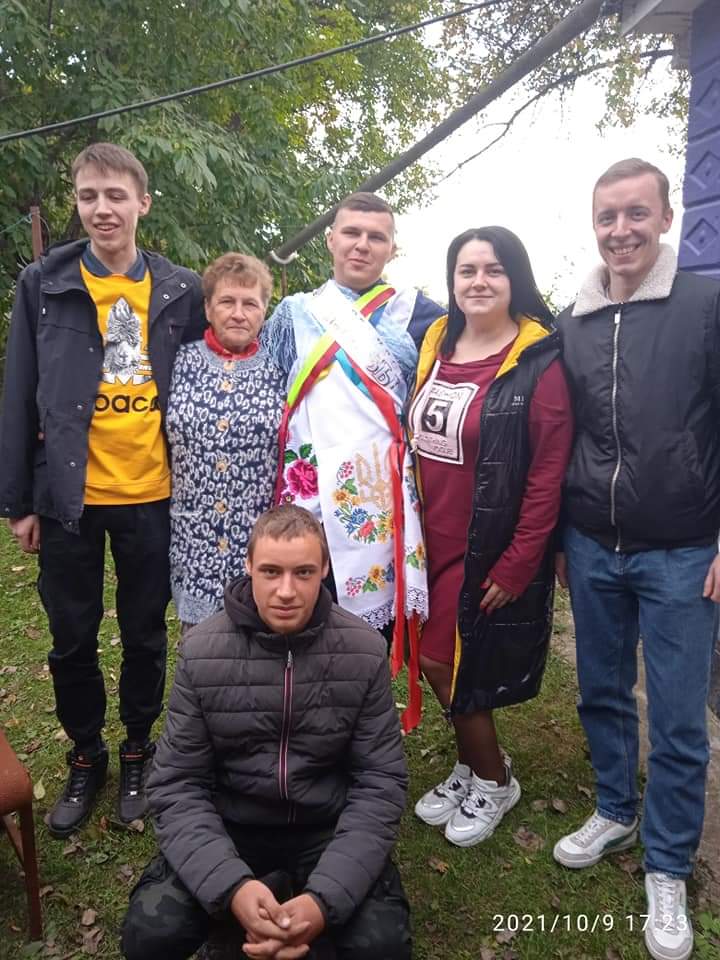 1968р.
2021р.
Проводжала мати сина у солдати…
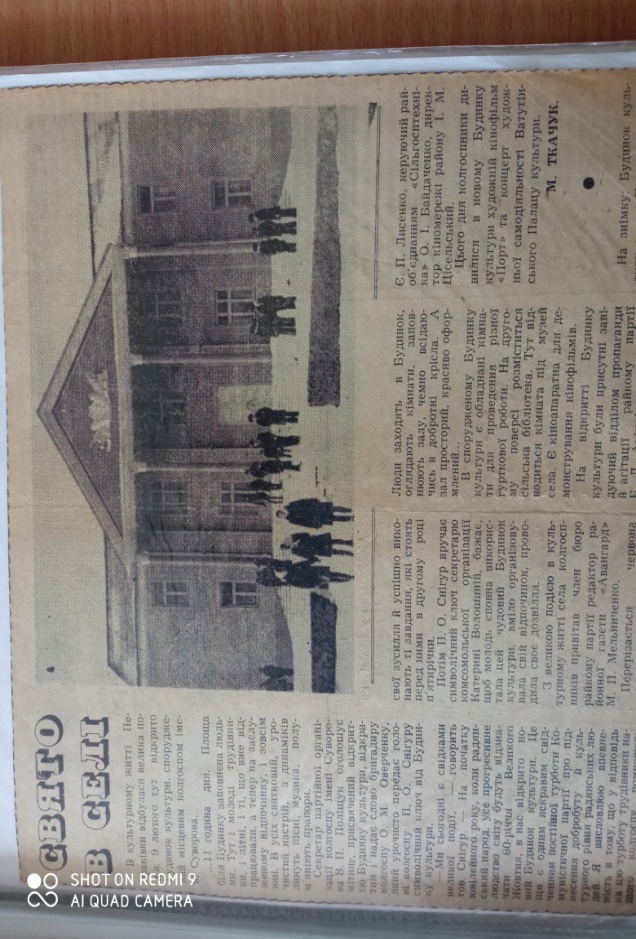 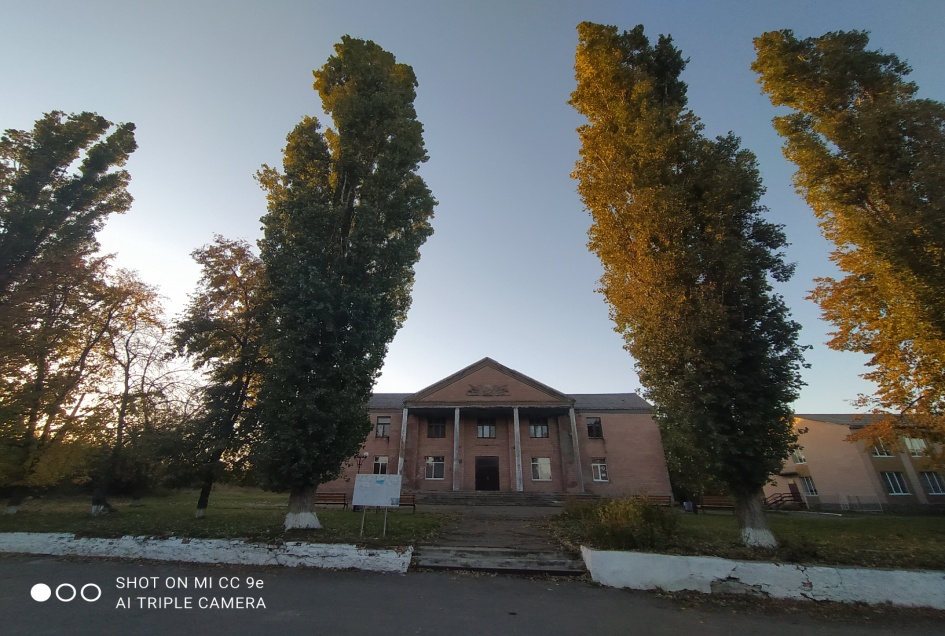 1977р.
2021р.
Будинок культури – це центр дозвілля петраківчан.
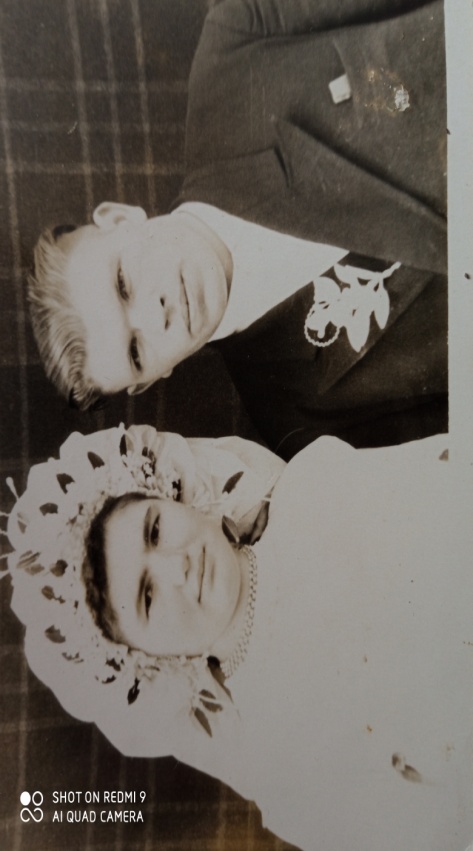 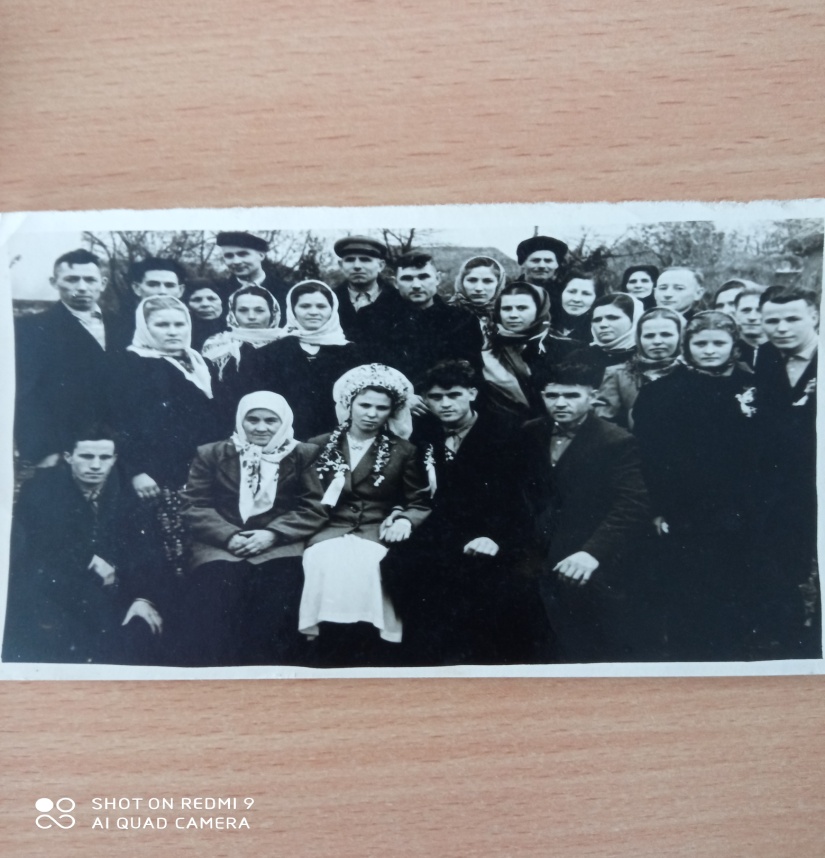 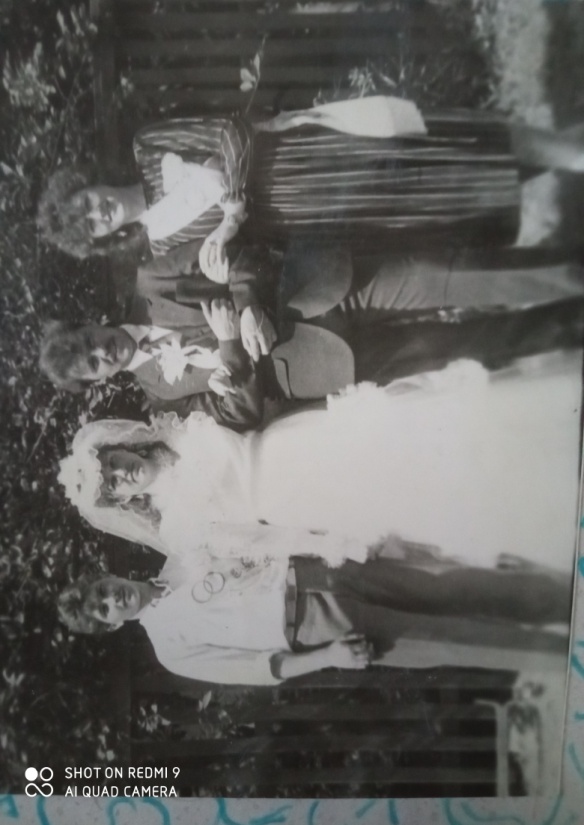 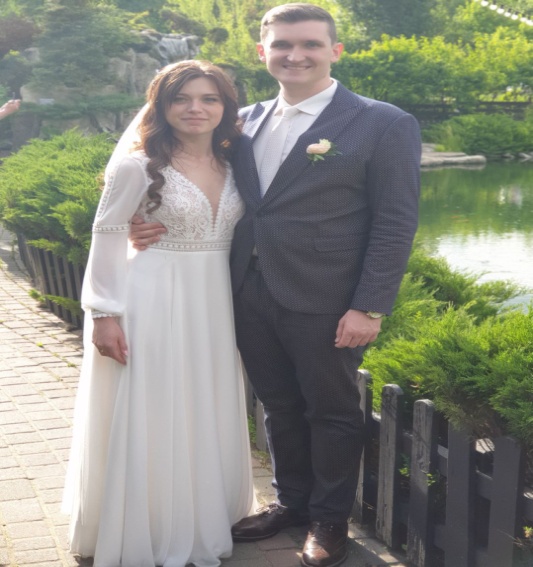 Весільні музики лунають на все село…
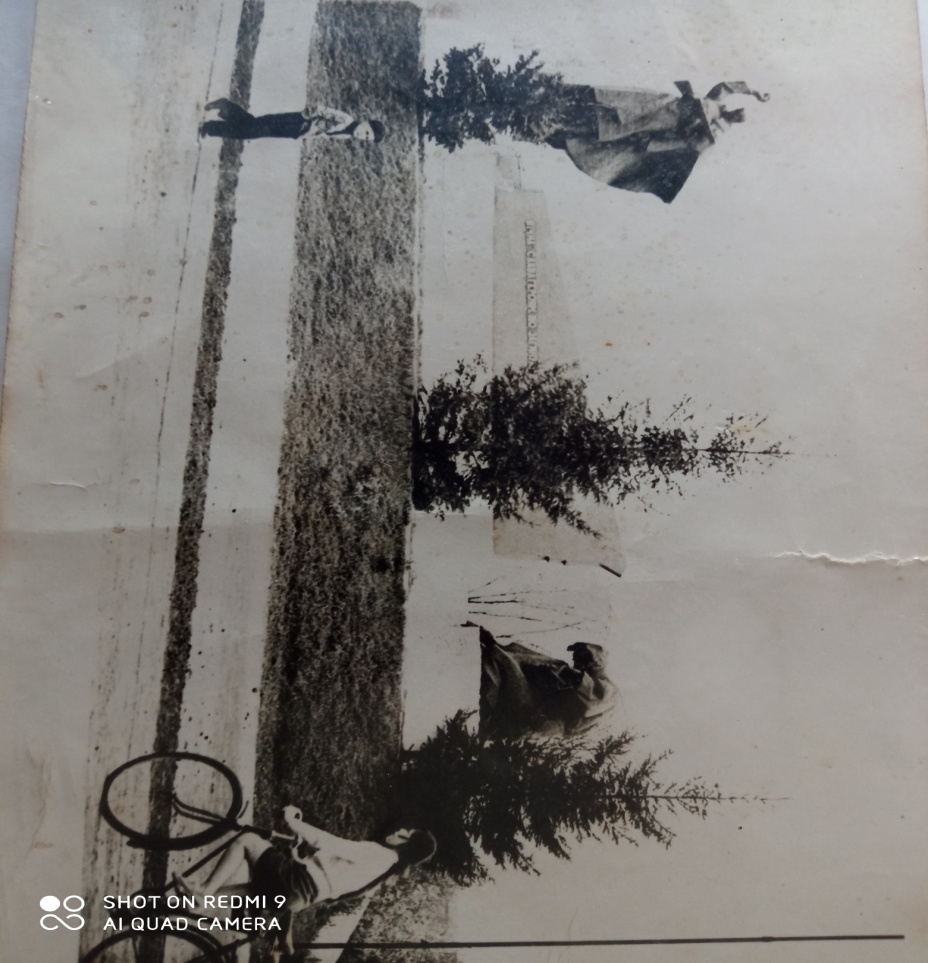 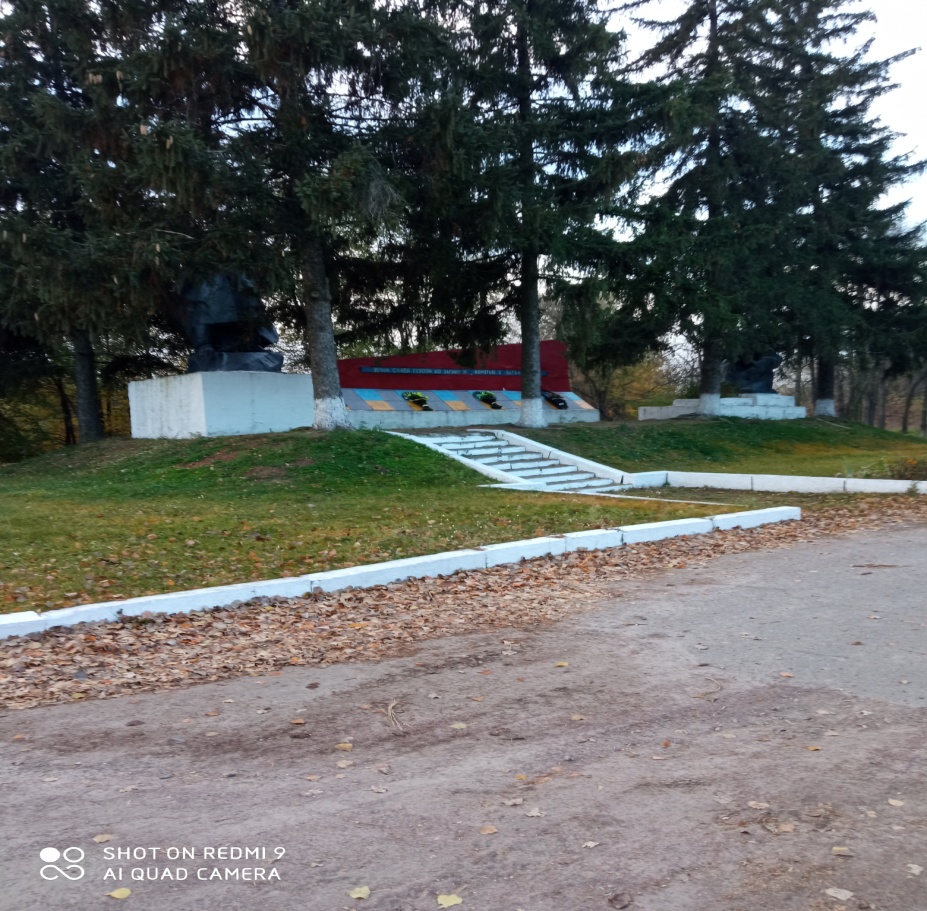 Вічна слава загиблим у боях за рідну землю…
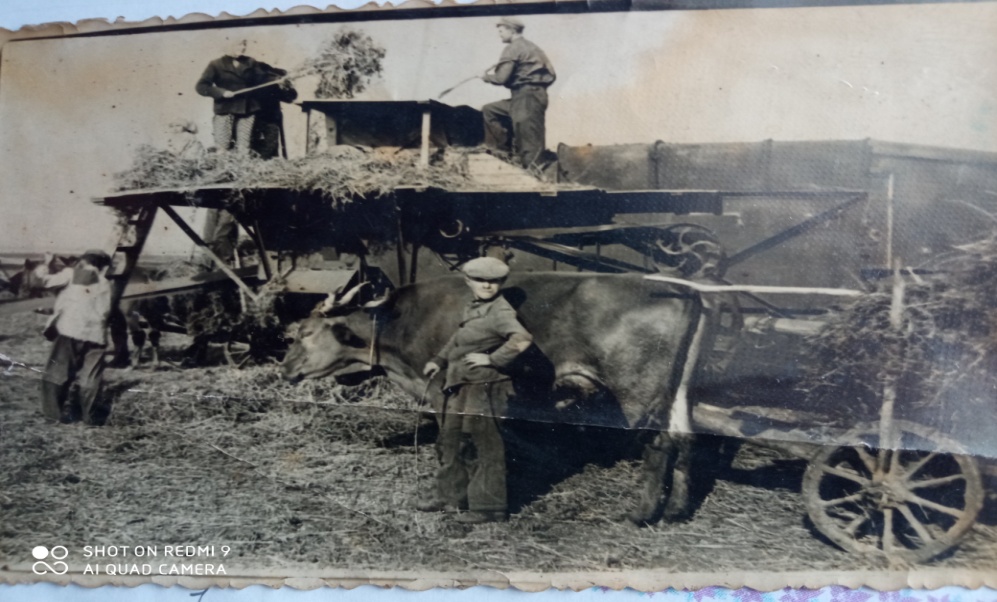 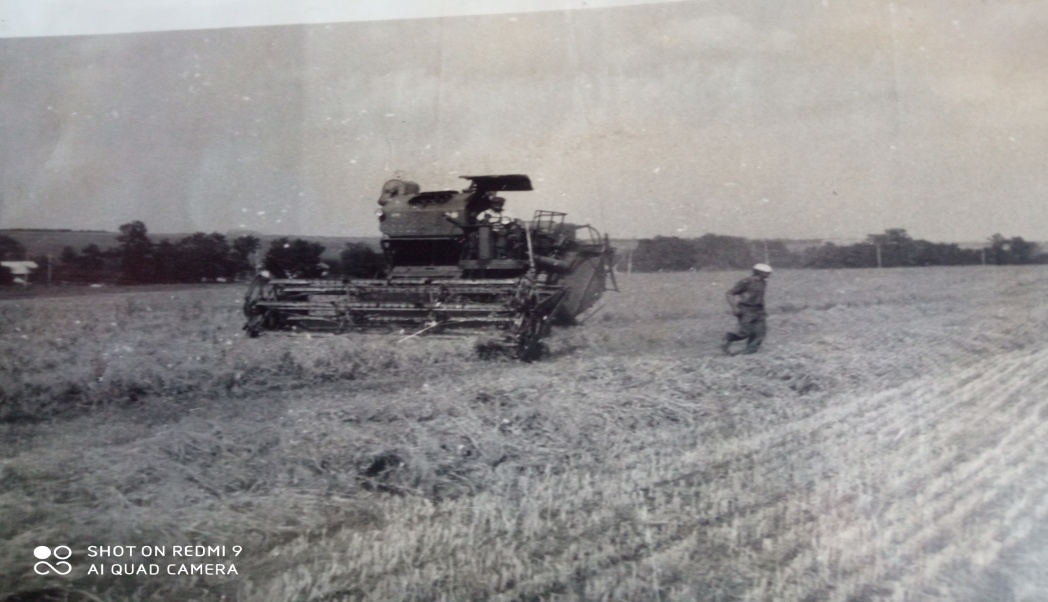 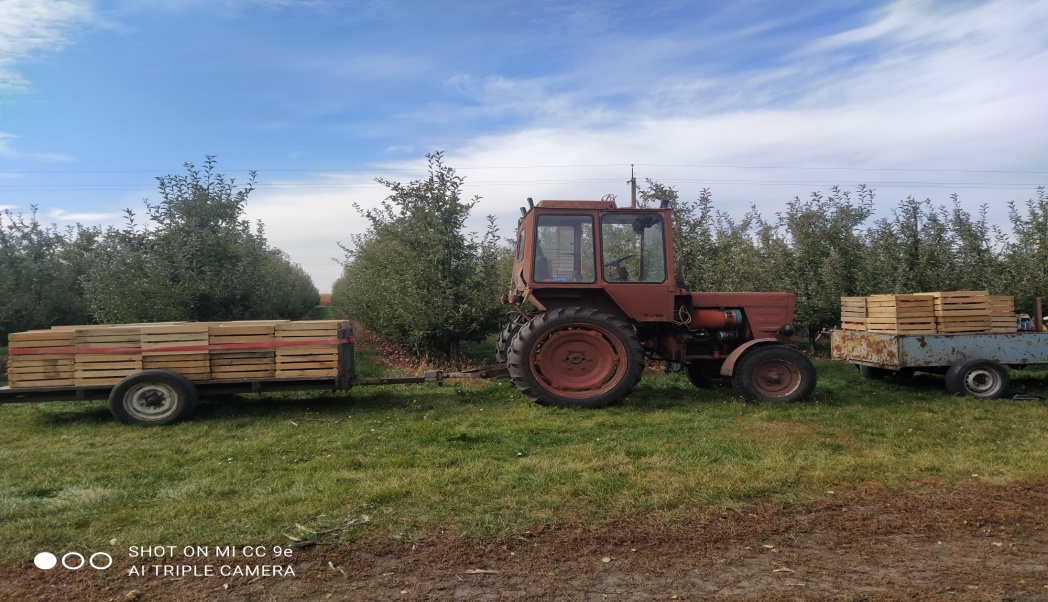 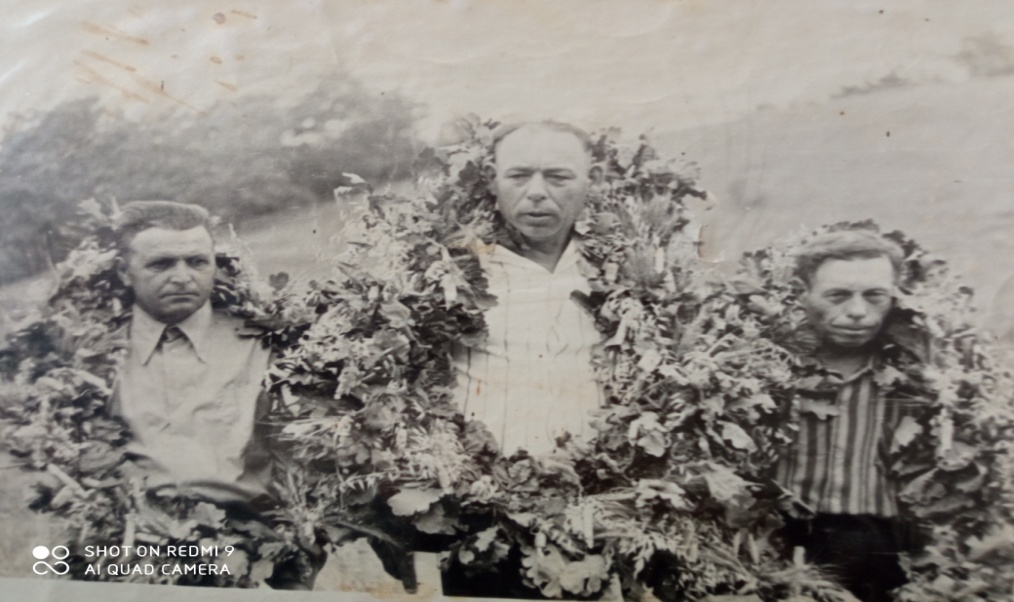 Односельці – хлібороби та садівники.
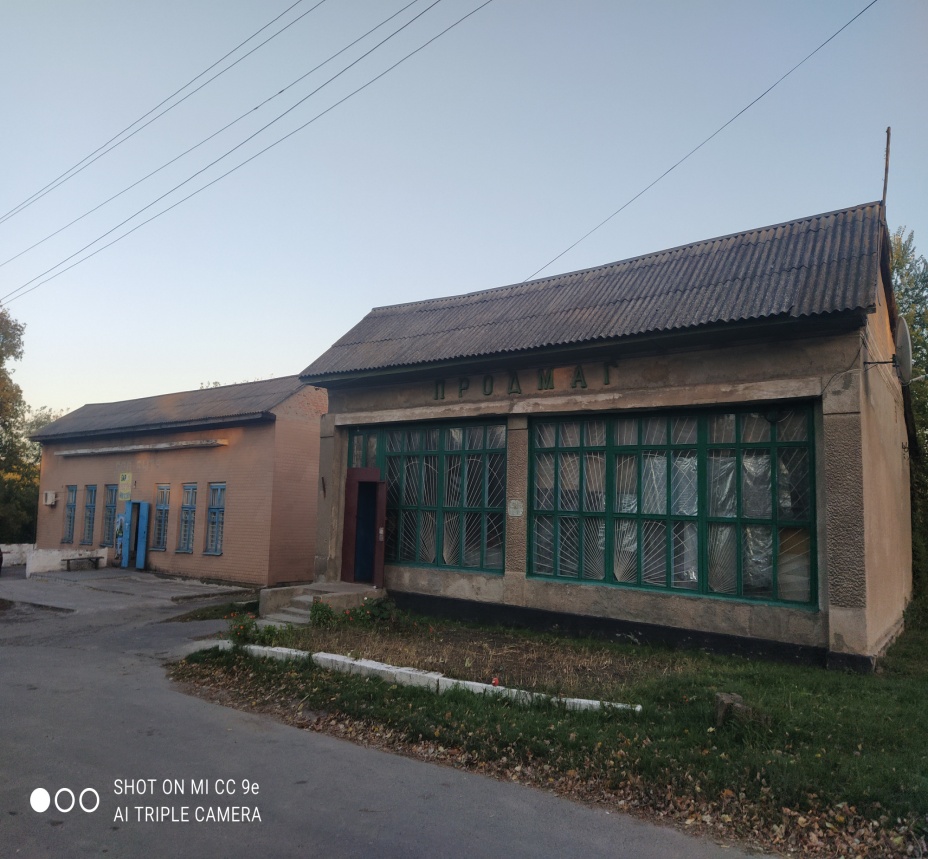 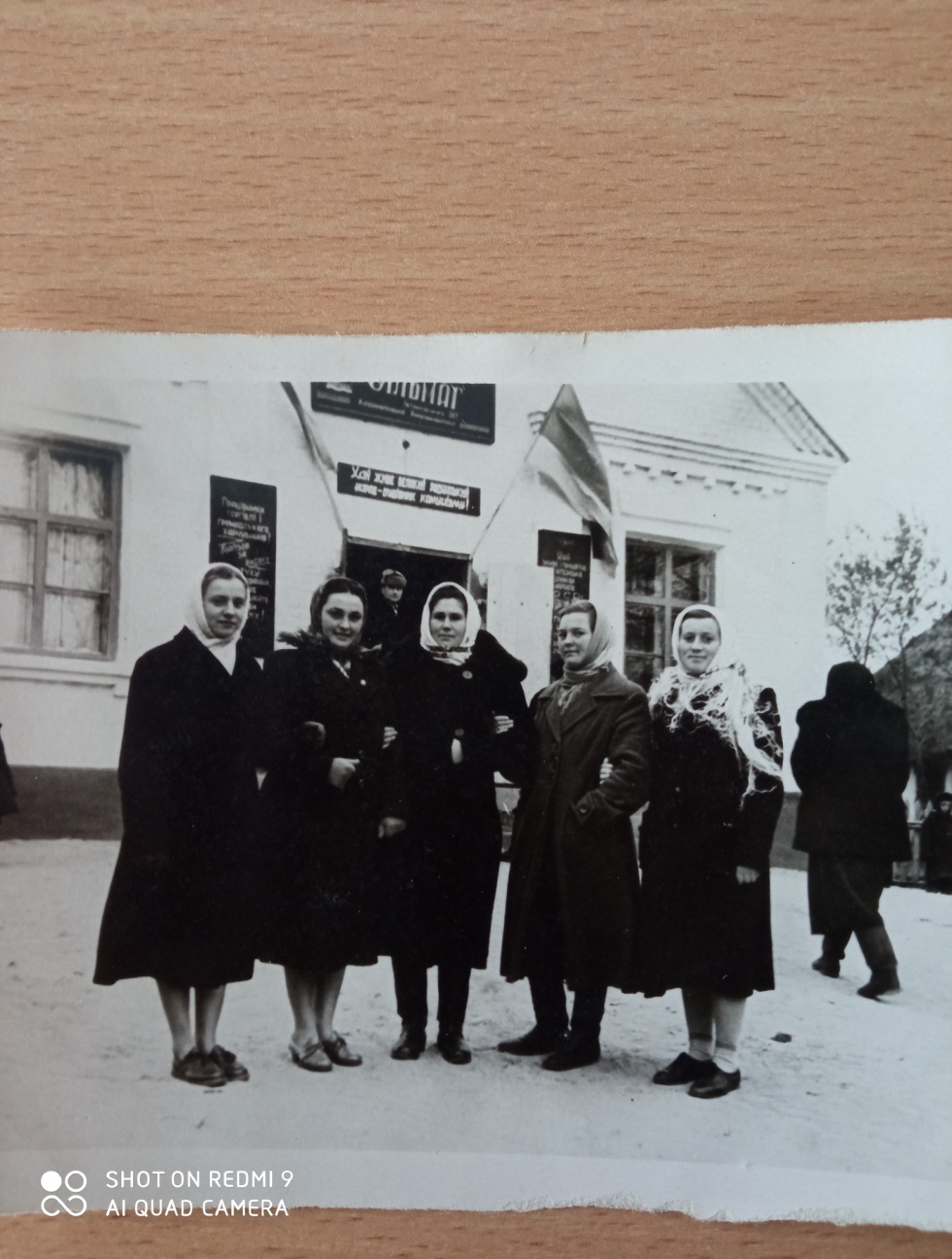 Крамниця – це один з головних об`єктів села.
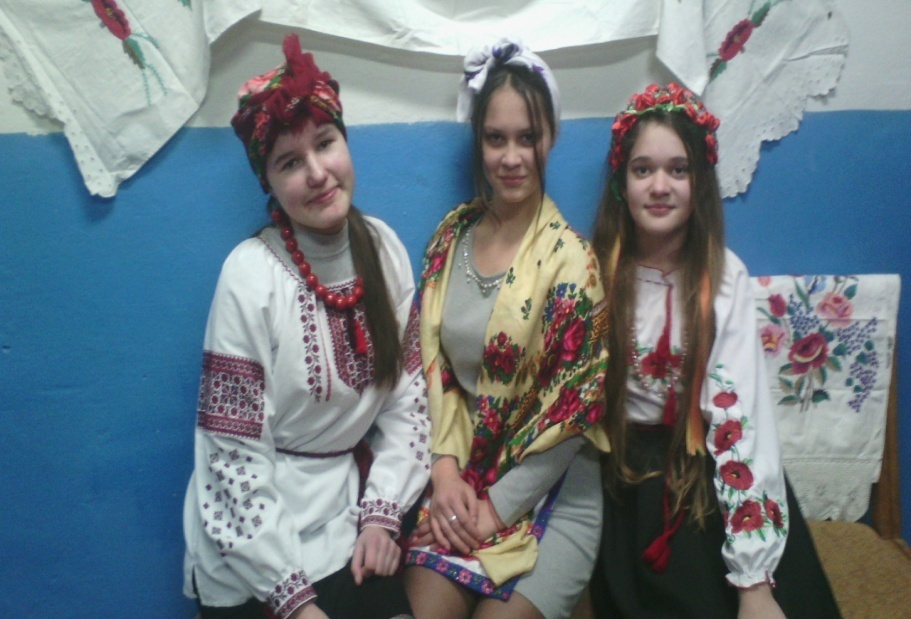 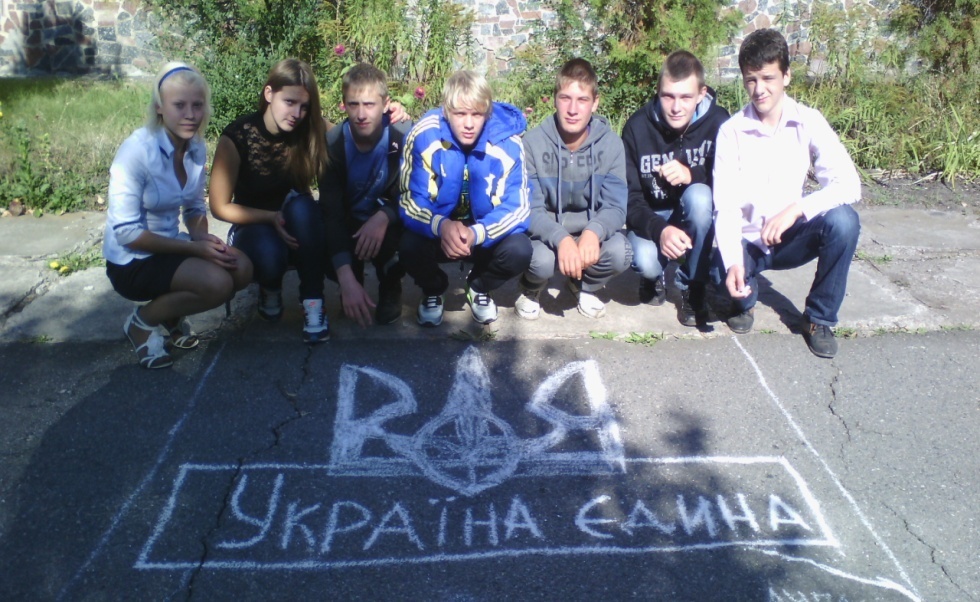 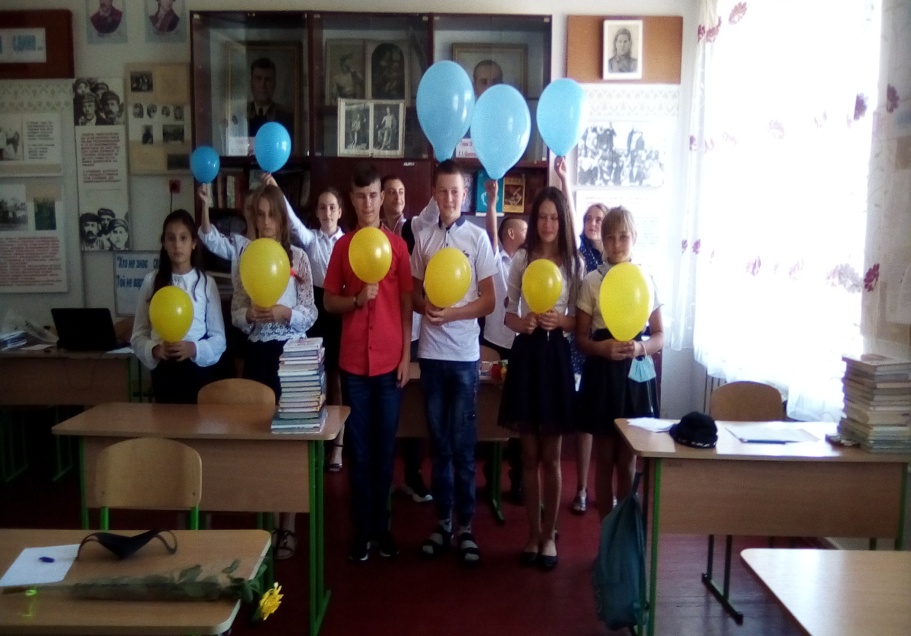 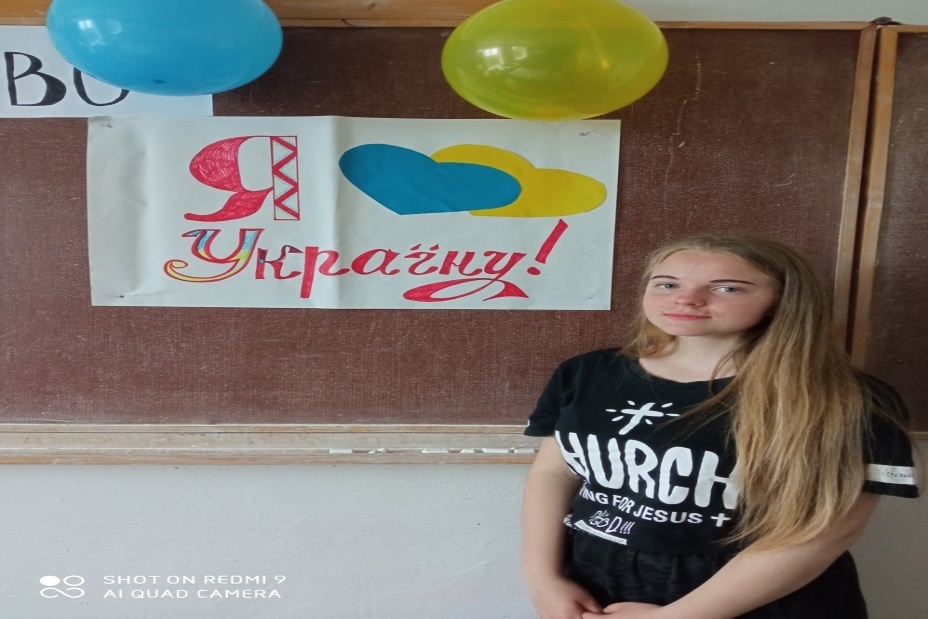 Наші діти – це майбутнє села Петраківки.